Figure 6. HDAC-3 regulated the histone acetylation on the promoter of the C/ebpα gene. (A) SAHA did not affect the ...
Hum Mol Genet, Volume 23, Issue 10, 15 May 2014, Pages 2651–2664, https://doi.org/10.1093/hmg/ddt660
The content of this slide may be subject to copyright: please see the slide notes for details.
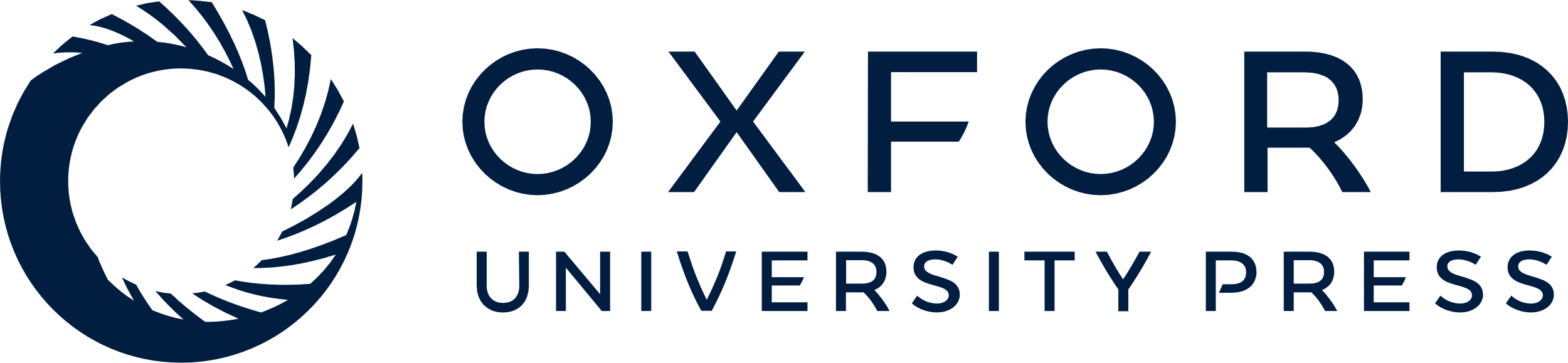 [Speaker Notes: Figure 6. HDAC-3 regulated the histone acetylation on the promoter of the C/ebpα gene. (A) SAHA did not affect the recruitment of HDAC-3 to the TRE-bound TRα1PV on the promoter of the C/ebpα gene. ChIP assay was carried out using normal rabbit IgG (lanes 1, 2, 5, 6, 9, 10, 13 and 14) or anti-HDAC-3 antibody (lanes 3, 4, 7, 8, 11, 12, 15 and 16) as described in Materials and Methods. (B). Western blot analysis of the HDAC-3 was carried using epididymal tissue lysates of Thra1PV/+Ncor1+/+ mice with or without SAHA treatment as described in Materials and Methods. GAPDH was used as a loading control (n = 2 mice per group) (B-a). Quantification of the band intensities in B-a normalized to the GAPDH loading control is shown in (B-b). The inhibition of HDAD3 activities by treatment with SAHA increased the level of acetylation of H4K (C) and H3 (D) in Thra1PV/+Ncor1+/+ and in Thra1PV/+Ncor1ΔID/ΔID mice. Data are expressed as mean ± SEM (n = 3–5). The fold of changes in binding was based on using IgG as ‘1’ (C and D). (E) SMRT was recruited to the TRE-bound TRα1PV in the epididymal tissues of Thra1PV/+Ncor1ΔID/ΔID mice. ChIP assay was carried out using normal rabbit IgG (lanes 1, 2, 5, 6, 9, 10, 13 and 14) or anti-SMRT antibody (lanes 3, 4, 7, 8, 11, 12, 15 and 16) as described in Materials and Methods. Data are expressed as mean ± SEM (n = 3). NS, not significant.


Unless provided in the caption above, the following copyright applies to the content of this slide: Published by Oxford University Press 2013. This work is written by (a) US Government employee(s) and is in the public domain in the US]